Taught at: Schrader Lane Church of Christ 2023
11
Comments onthe Rat Race
Ecc. 9:11-10:20
Barry G. Johnson, Sr. - Facilitating
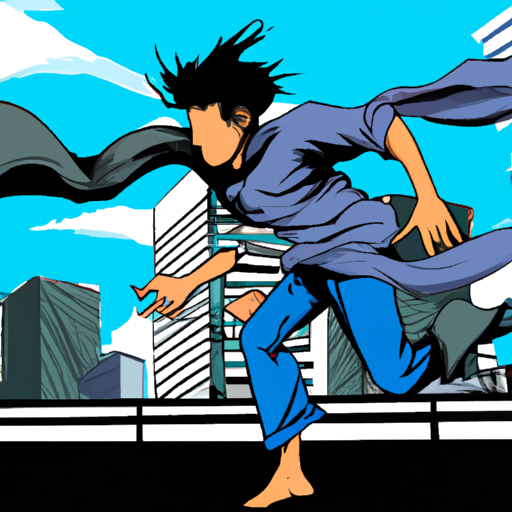 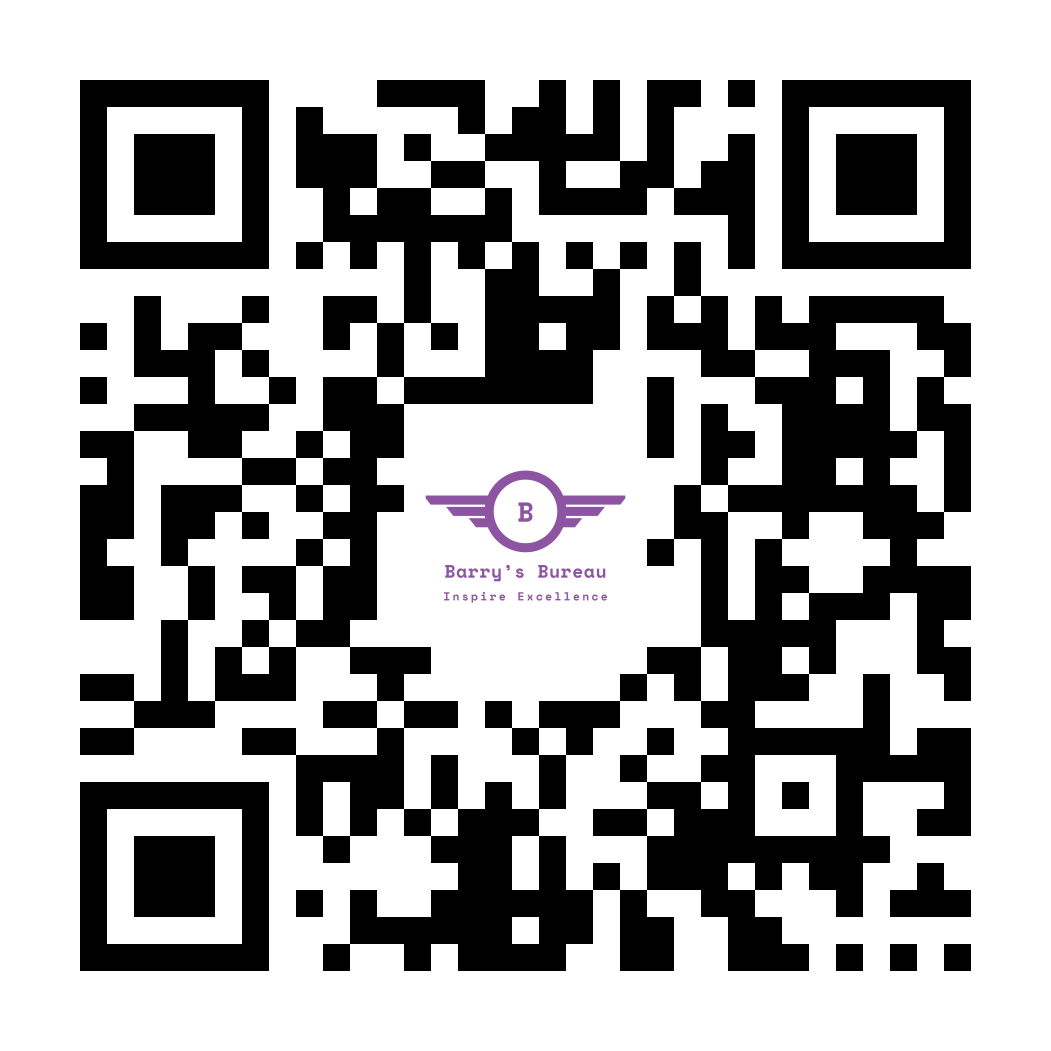 New Coming Soon:Ecclesiastes: A Striving After the WindWednesdaysthrough November 8th On Zoom @ 6:15 p.m. Free PDF Book & Student Workbook available for download at www.BarrysBureau.com/Ecclesiastes.htmlBarry Johnson, Sr. - Facilitating
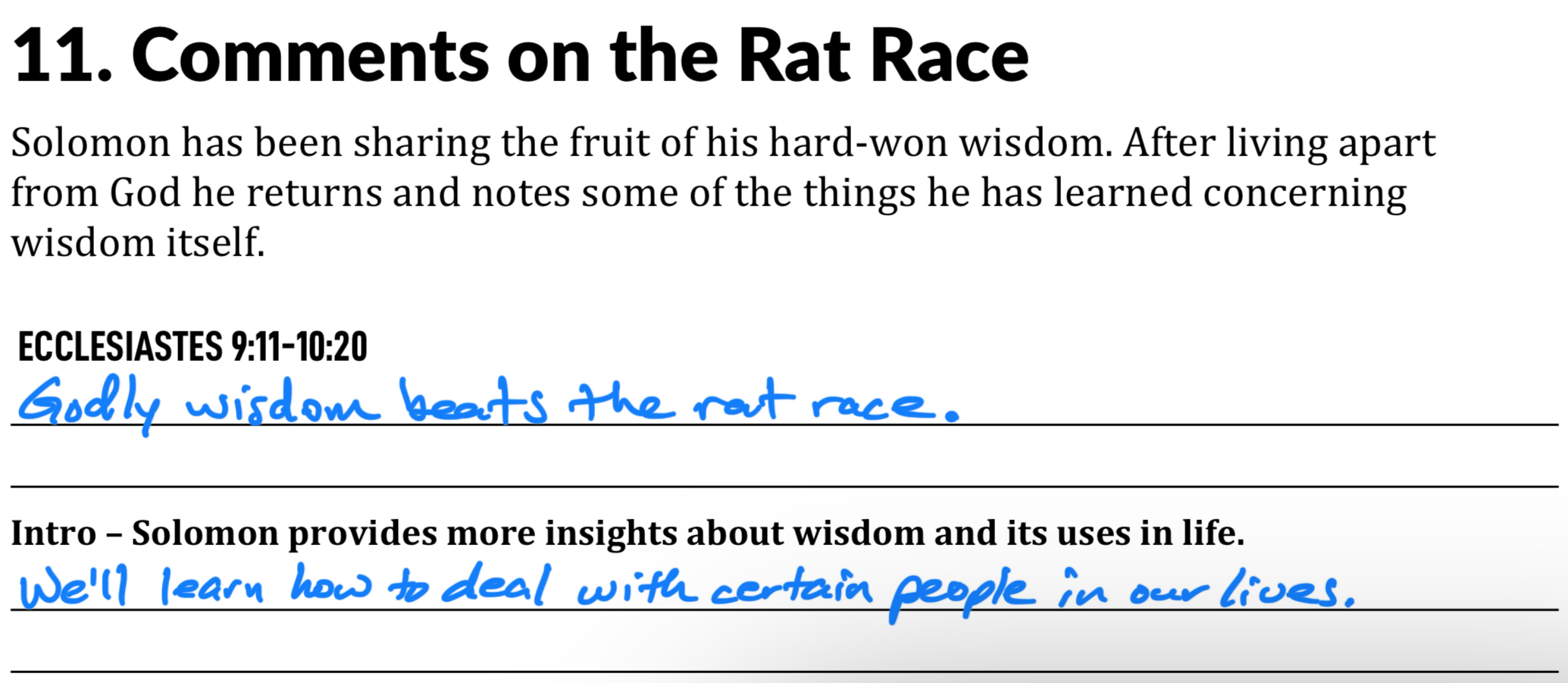 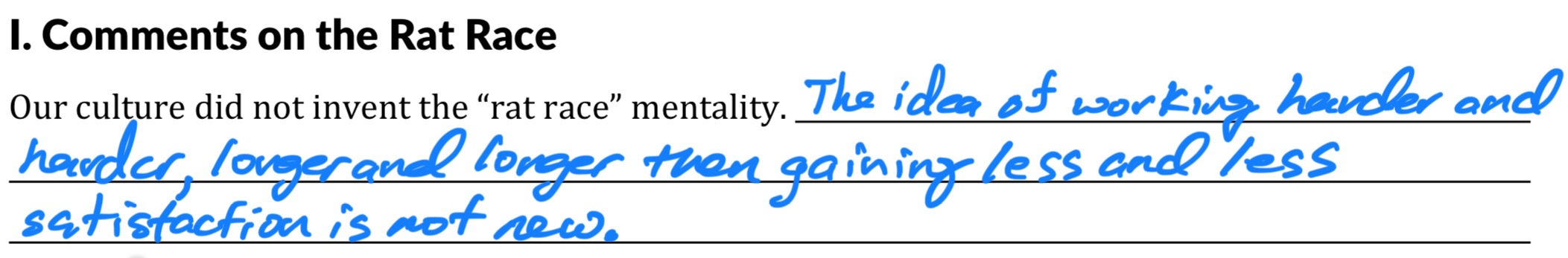 Comments on the Rat Race
The Race is Foolish
	I again saw under the sun that the race is 	not to the swift and the battle is not to the 	warriors, and neither is bread to 	the wise 	nor wealth to the discerning nor favor to 	men of ability; for time and chance 	overtake them all.
	- Ecc. 9:11
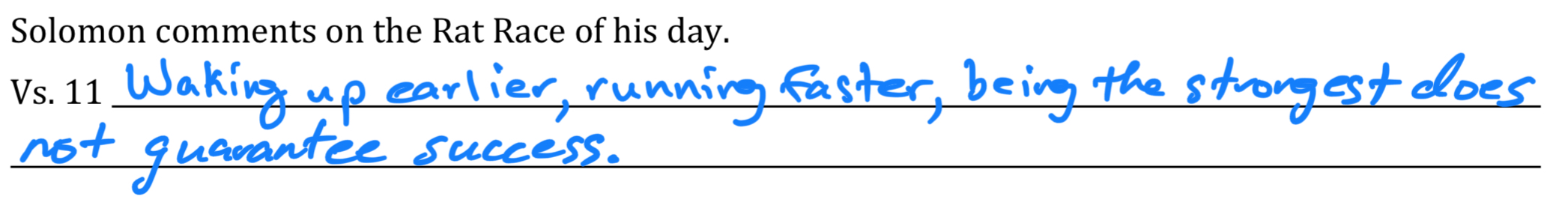 Comments on the Rat Race
Trusting In Your Ability is Foolish
	Moreover, man does not know his time: like 	fish caught in a treacherous net and birds 	trapped in a snare, so the sons of men are 	ensnared at an evil time when it suddenly falls 	on them. Also this I came to see as wisdom 	under the sun, and it impressed me.	
	- Ecc. 9:12-13
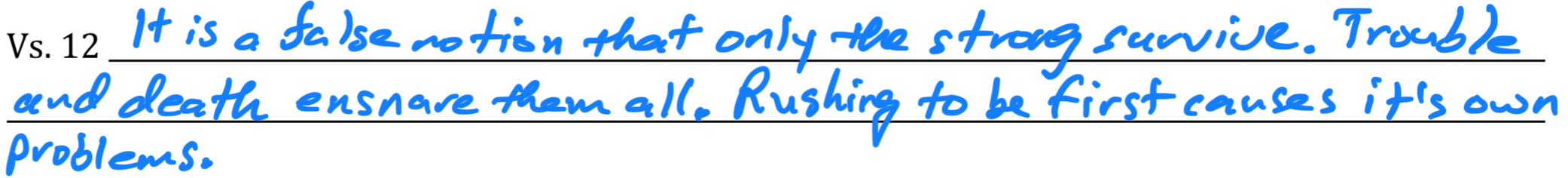 Comments on the Rat Race
Those who Remain in the Rat Race are Fools
	There was a small city with few men in it and a 	great king came to it, surrounded it and 	constructed large siegeworks against it. But 	there was found in it a poor wise man and he 	delivered the city by his wisdom. Yet no one 	remembered that poor man.	
	- Ecc. 9:14-15
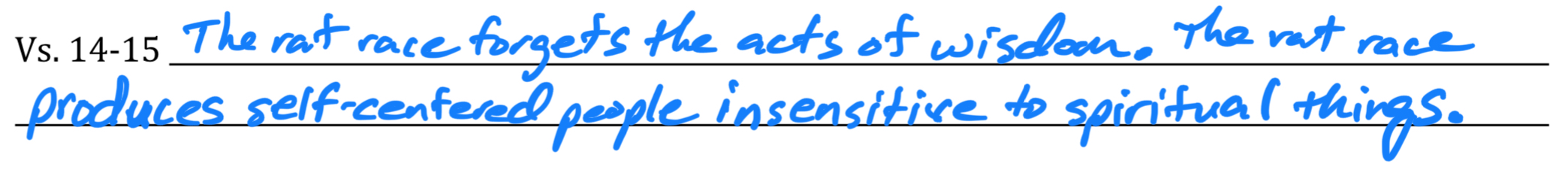 Life in the Fast Lane
Human activity cannot guarantee genuine success
	I again saw under the sun that the race is not 	to 	the swift and the battle is not to the warriors, 	and neither is bread to the wise nor wealth to 	the discerning nor favor to men of ability; for 	time and chance overtake them all.
	- Ecc. 9:11
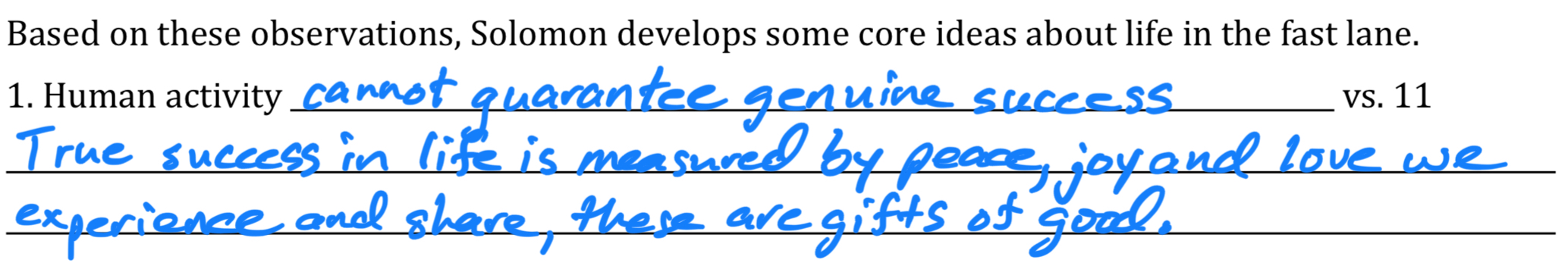 Life in the Fast Lane
Strength is more impressive yet less effective than wisdom
	But there was found in it a poor wise man 	and he delivered the city by his wisdom. Yet no one remembered that poor man. So I said, “Wisdom is better than strength.”
	- Ecc. 9:15-16a
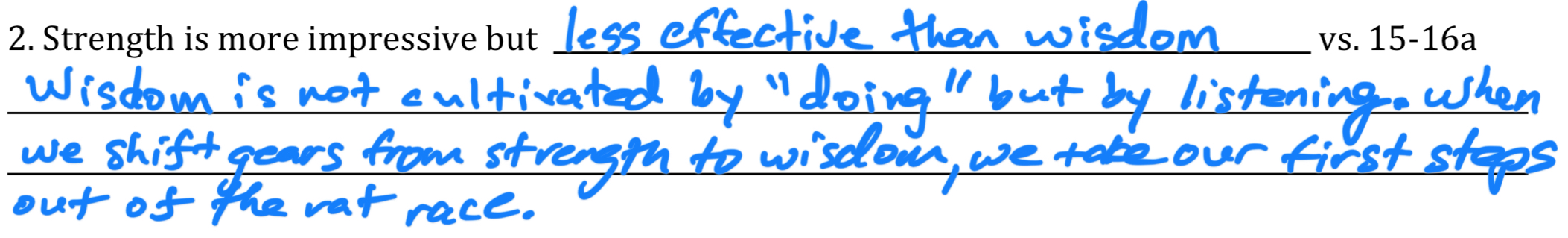 Life in the Fast Lane
Wise counsel is not usually popular, rarely obeyed and seldom remembered
	But the wisdom of the poor man is 	despised and his words are not heeded.	- Ecc. 9:16b
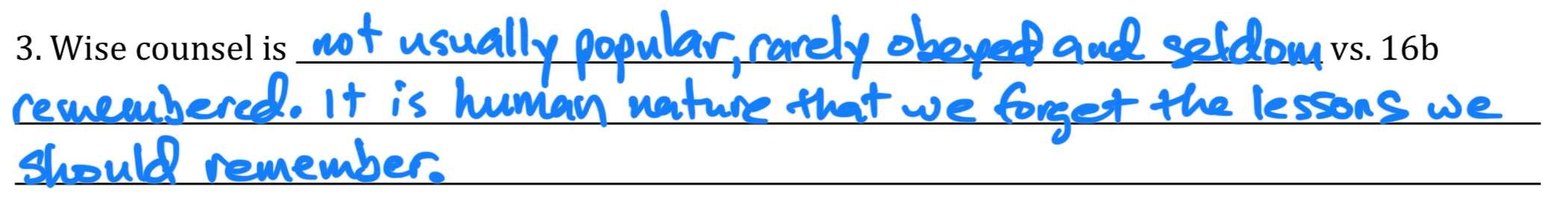 Life in the Fast Lane
Human rulers will always shout down wise counselors, and fools like it this way
	The words of the wise heard in quietness 	are better than the shouting of a ruler 	among fools.
	- Ecc. 9:17
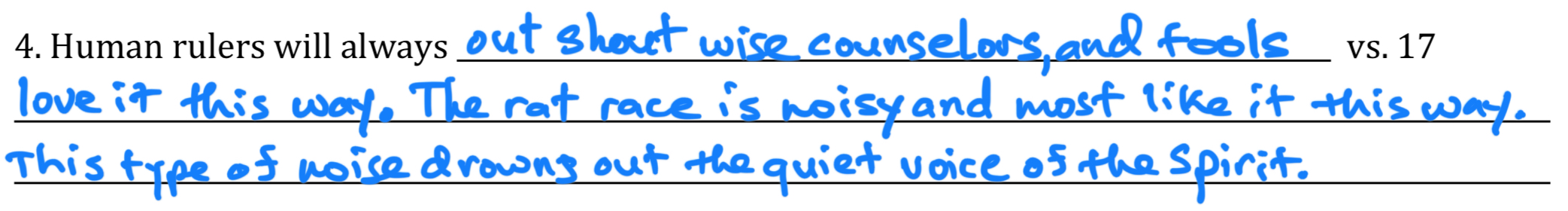 Life in the Fast Lane
Wisdom is Better than war
	Wisdom is better than weapons of war, 	but one sinner destroys much good.			- Ecc. 9:18
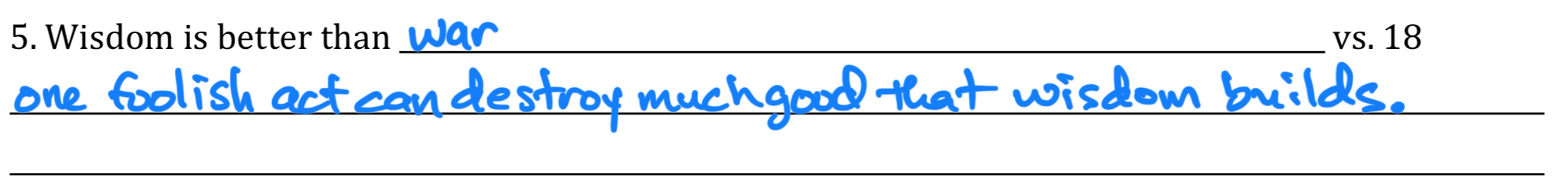 Wisdom & Folly Contrasted
Advantages & Disadvantages of wisdom
	Dead flies make a perfumer’s oil stink, so 	a little foolishness is weightier than 	wisdom and honor.
	-Ecc. 10:1
A wise man’s heart directs him toward the right, but the foolish man’s heart directs him toward the left.
- Ecc. 10:2
Even when the fool walks along the road, his sense is lacking and he demonstrates to everyone that he is a fool.
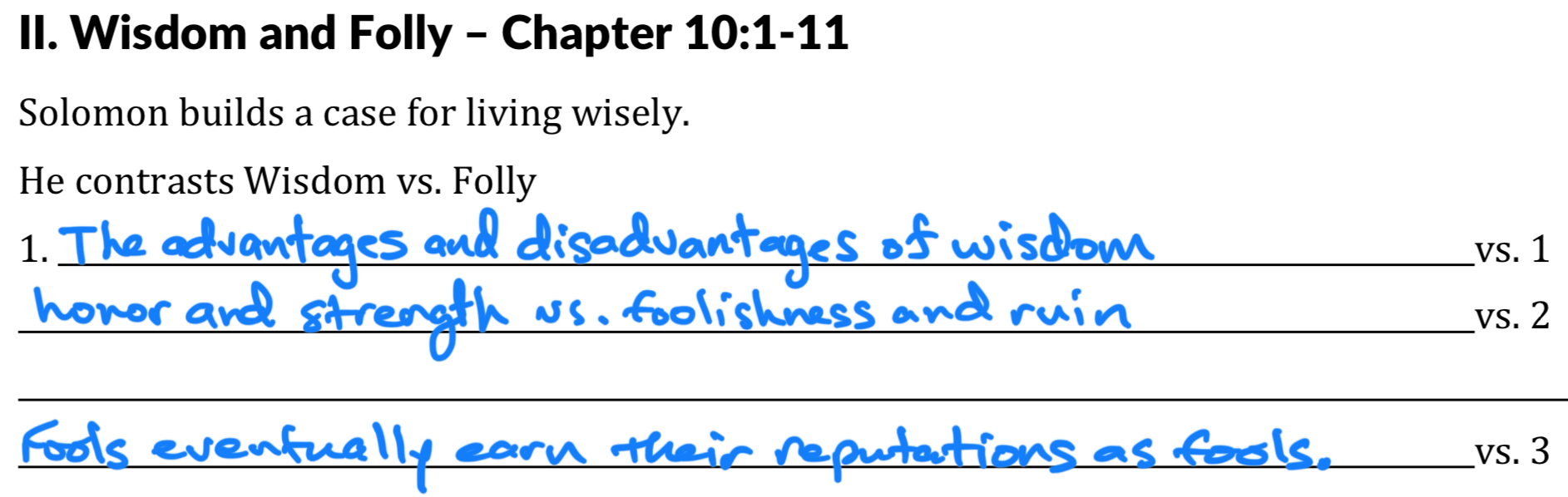 - Ecc. 10:3
Wisdom & Folly Contrasted
Humility & Patience vs. Popularity & Partiality
	If the ruler’s temper rises against you, do 	not abandon your position, because 	composure allays great offenses.				-Ecc. 10:4
There is an evil I have seen under the sun, like an error which goes forth from the ruler—folly is set in many exalted places while rich men sit in humble places. I have seen slaves riding on horses and princes walking like slaves on the land.
- Ecc. 10:5-7
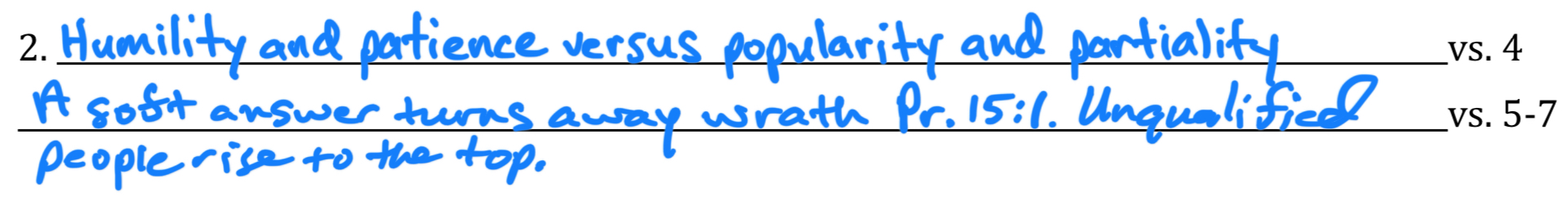 Wisdom & Folly Contrasted
Inevitable Risk vs.Inexcusable Stupidity
	
	He who digs a pit may fall into it, and a serpent 	may bite him who breaks through a wall. He 	who 	quarries stones may be hurt by them, and 	he who 	splits logs may be endangered by them. If the axe 	is dull and he does not sharpen its edge, then he 	must exert more strength. 				
	-Ecc. 10:8-10a
Wisdom has the advantage of giving success. If the serpent bites before being charmed, there is no profit for the charmer.
- Ecc. 10:10b-11
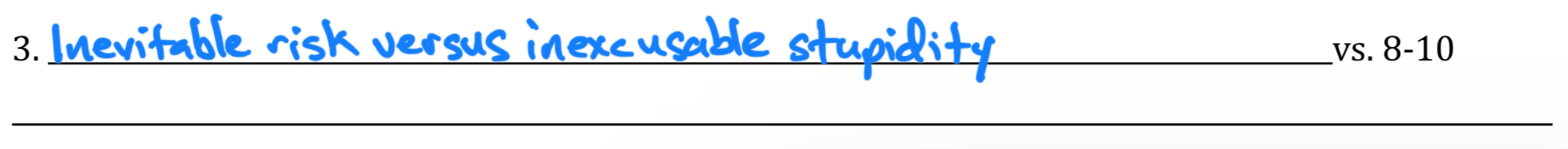 The Character of a Fool
His language is one of disbelief
	The fool has said in his heart, “There is 	no God.”
	They are corrupt, they have committed 	abominable deeds;
	There is no one who does good.
	- Ps. 14:1
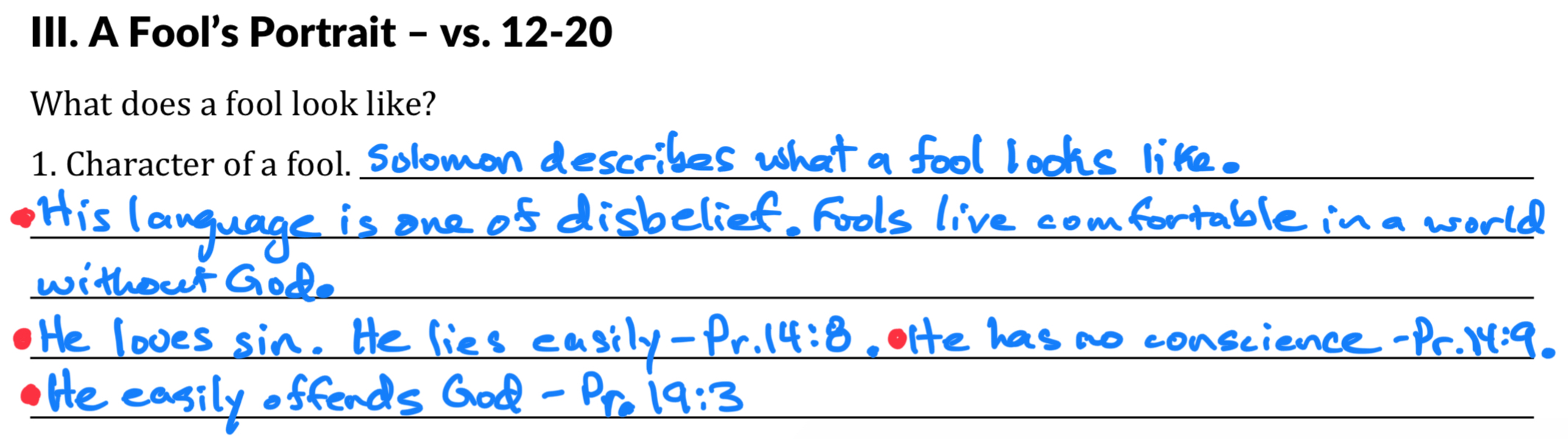 The Character of a Fool
He loves sin
	The wisdom of the sensible is to 	understand his way,
	But the foolishness of fools is deceit.
	Fools mock at sin,
	But among the upright there is good will.	
	- Pr. 14:8-9
	The foolishness of man ruins his way,
	And his heart rages against the Lord.
	-Pr. 19:3
Actions of a Fool
Foolish Talk
	Words from the mouth of a wise man are 	gracious, while the lips of a fool consume 	him; the beginning of his talking is folly 	and the end of it is wicked madness. Yet 	the fool multiplies words.	
	- Ecc. 10:12-14a
Actions of a Fool
Unsure Future
	No man knows what will happen, and 	who can tell him what will come after 	him?	
	- Ecc. 10:14b
Actions of a Fool
They are their own worse enemy
	 The toil of a fool so wearies him that he 	does not even know how to go to a city.	- Ecc. 10:15
Actions of a Fool
They make poor leaders
	 Woe to you, O land, whose king is a lad 	and whose princes feast in the morning. 	Blessed are you, O land, whose king is of 	nobility and whose princes eat at the 	appropriate time—for strength and not for 	drunkenness..	
	- Ecc. 10:16-17
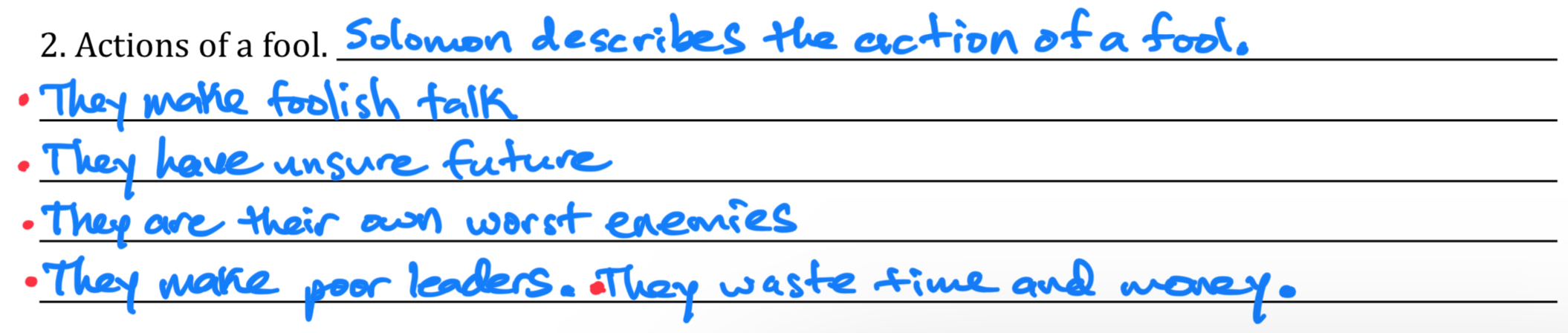 Actions of a Fool
They waste time & money
	 Through indolence the rafters sag, and 	through slackness the house leaks. Men 	prepare a meal for enjoyment, and wine 	makes life merry, and money is the 	answer to everything.	
	- Ecc. 10:18-19
How to Deal with a Fool
Isolate them
	Leave the presence of a fool,
	Or you will not discern words of 	knowledge.
	- Pr. 14:7
	Do not speak in the hearing of a fool,
	For he will despise the wisdom of your 	words.
	-Pr. 23:9
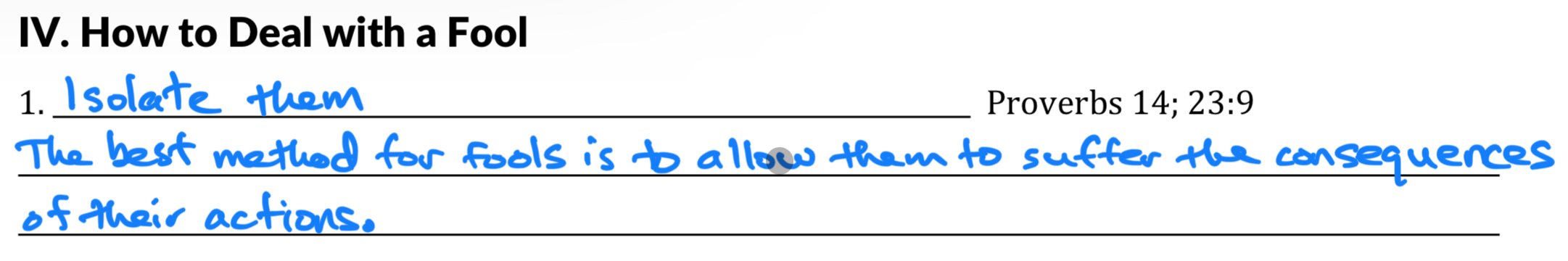 How to Deal with a Fool
Restore them only if there is evidence of repentance and brokenness
	Let them give thanks to the Lord for His 	lovingkindness,
	And for His wonders to the sons of men!
	Let them also offer sacrifices of thanksgiving,
	And tell of His works with joyful singing.      - Ps. 107:10-12
When they are diminished and bowed down
Through oppression, misery and sorrow,
He pours contempt upon princes
And makes them wander in a pathless waste.
- Ps. 107:39-40
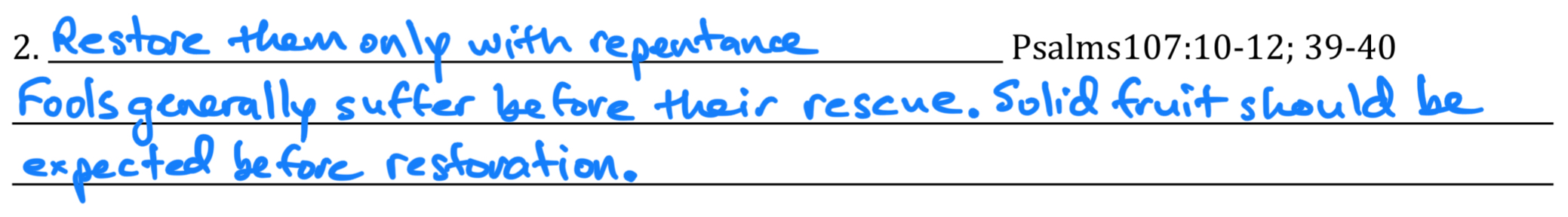 How to Deal with a Fool
When restored, proclaim the change.
	Let them give thanks to the Lord for His 	lovingkindness,
	And for His wonders to the sons of men!
	Let them also offer sacrifices of thanksgiving,
	And tell of His works with joyful singing.			- Ps. 107:21-22
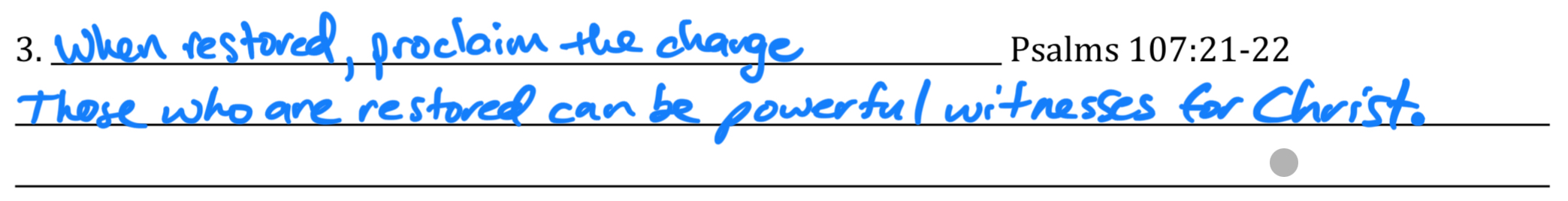